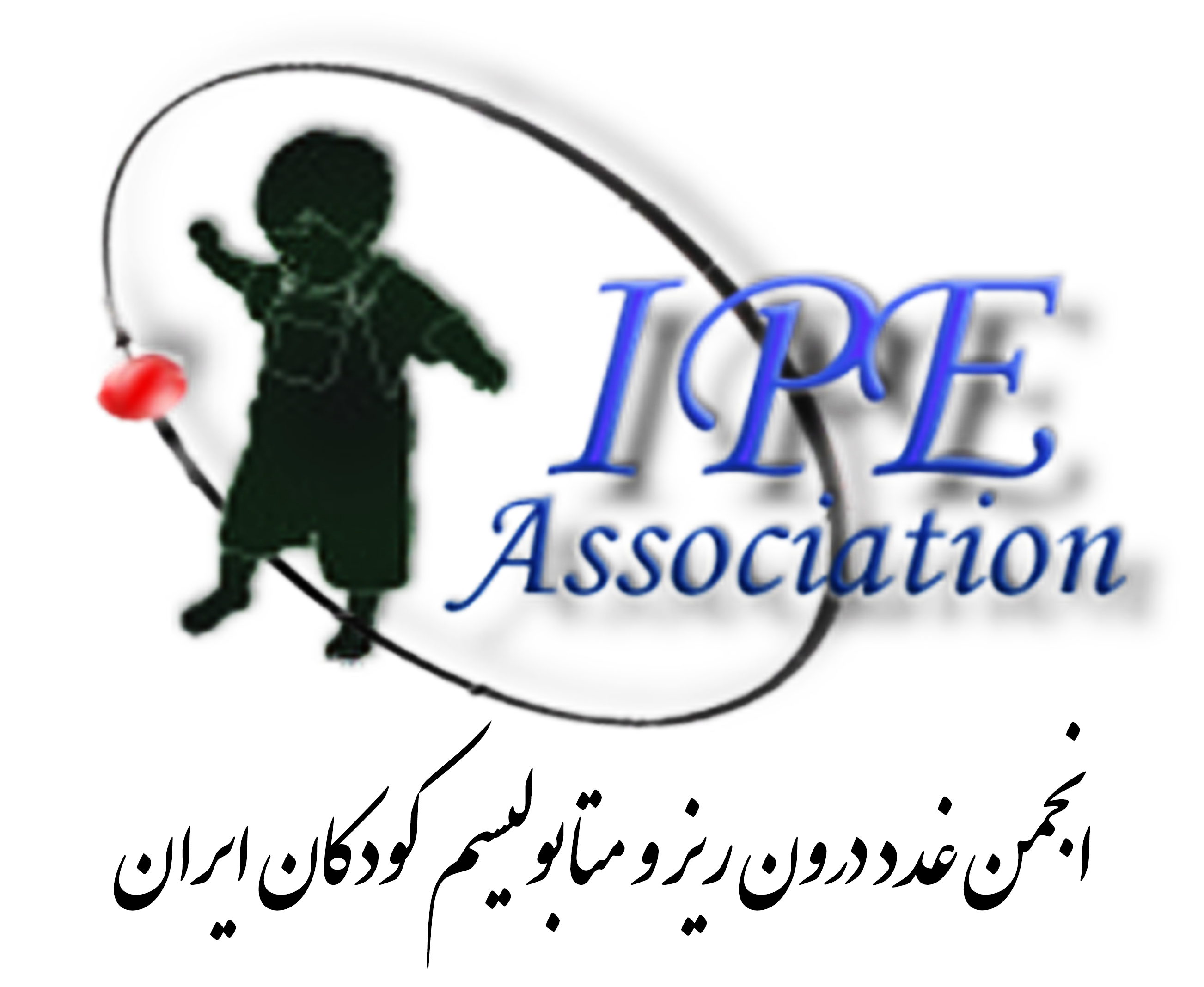 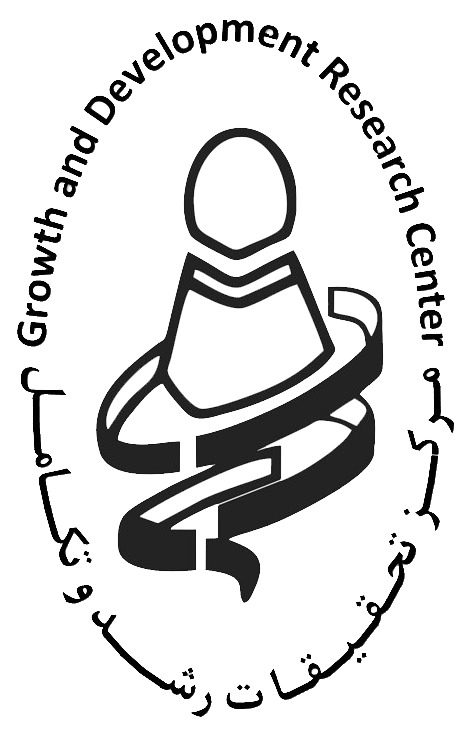 Title of Poster
Ali (1), (2), (3), (*)
1-
logo
Introduction
Method
adi
adi
Result
adip
Discussion
References
adi